Overview of D-T fuel cycles: the quest for tritium self-sufficiency and the growth of fusion energy
S. Meschini, R. Delaporte-Mathurin, G. Tynan, D. Whyte, S. Ferry
MIT PSFC
MOTIVATIONS
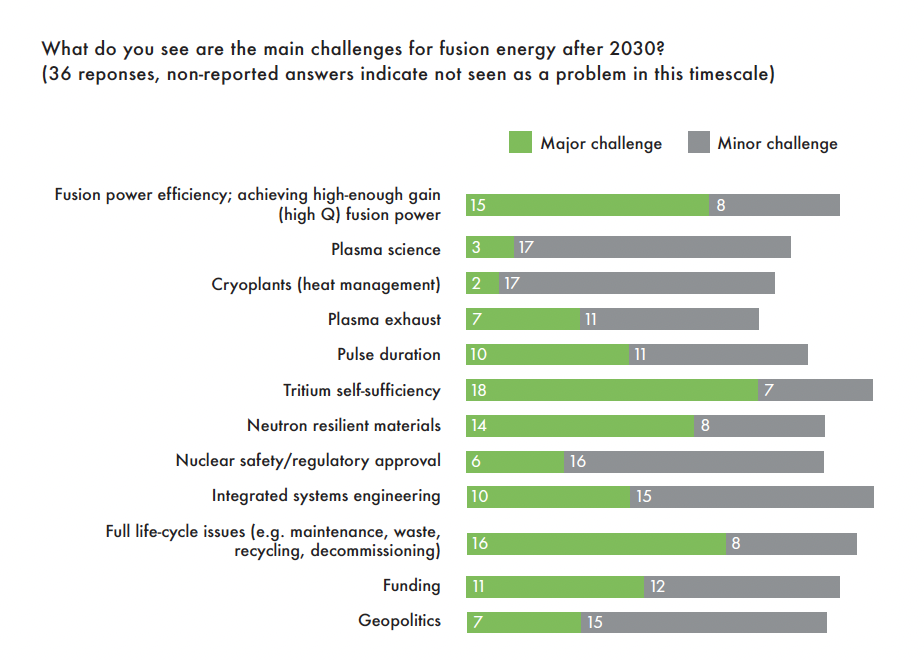 TRITIUM  SELF-SUFFICIENCY (TSS)
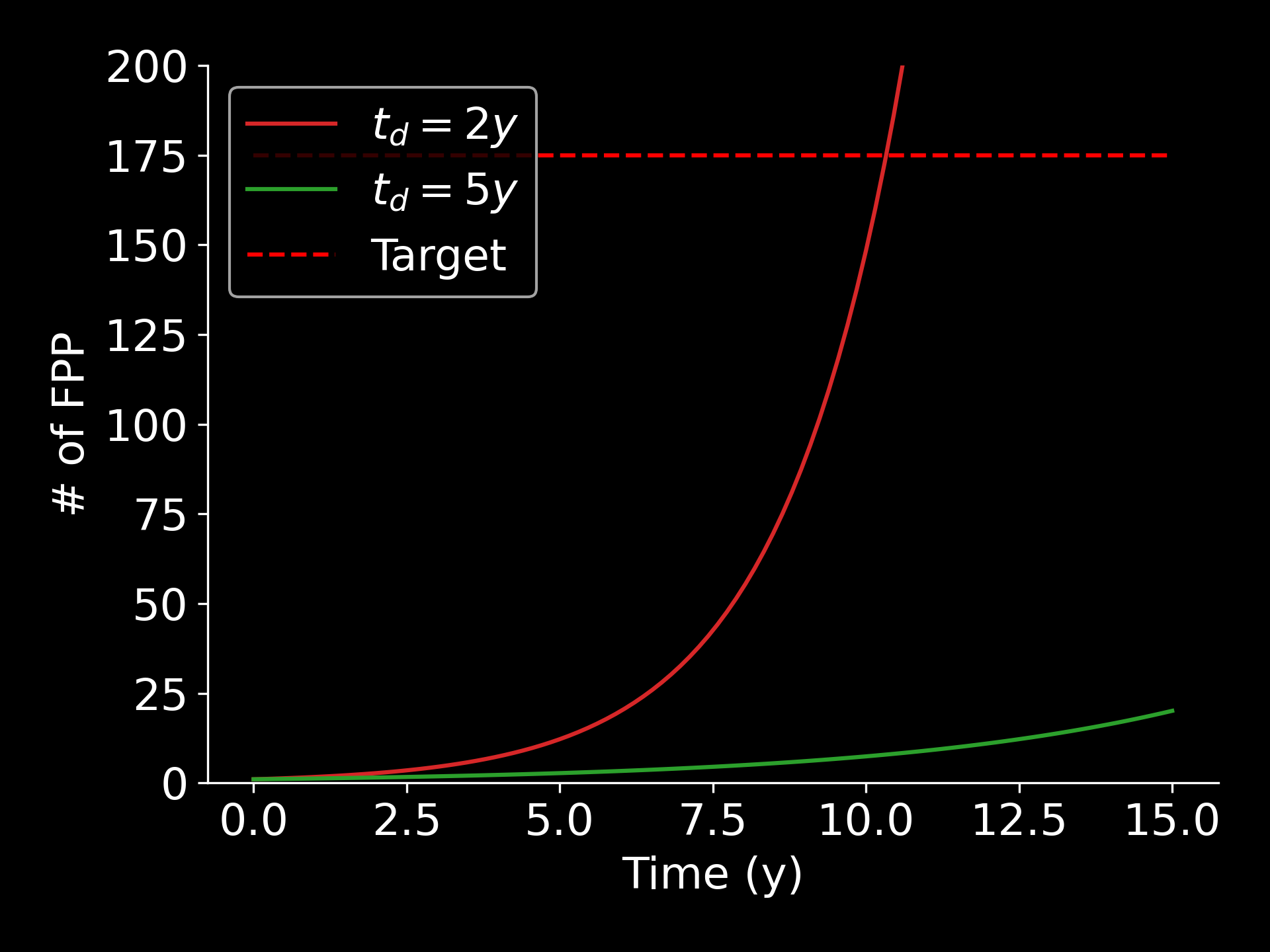 Self-sufficient + produce net tritium
Startup inventory
FPP
FPP
TBRa > TBRr
[Speaker Notes: Figure of merit
We link these figure of merit with fuel cycle models]
SYSTEM-LEVEL MODELING APPROACH
Tritium systems
1D or 0D + time models for each component
Residence time method
FC
Startup inventory and FC dynamics
Non-radioactive tritium losses
Radioactive tritium losses
Abdou, M., et al., Nuclear fusion 61.1 (2020): 013001.
Meschini, S., et al., Nuclear Fusion 63.12 (2023): 126005.
Mean residence time in the i-th component
Tritium generation
Inflow from j-th component
TSS IS MULTI-SCALE PROBLEM
Global market
Tritium reserves
Fusion energy penetration
Tritium systems
1D or 0D models
H transport
McNabb – Foster model (3D diffusion + trapping)
H – lattice interaction
Molecular dynamics
Density Functional theory
Components
FC
FPP fleet
Defect evolution, trap energy and density
Startup inventory and FPP dynamics
Phenomenology, 
…
Technology selection, system design, safety
Tritium management strategies, policies
Material selection, component design
[Speaker Notes: Add atomic scale the results do not produce very useful data, but allow to understand the phenomenology]
OUTLINE
Fuel cycle
Fuel cycle dynamics
Fuel cycle layout
Main technologies
Macroscopic H transport
Tritium implantation and trapping
Impact of neutron irradiation and material damage on tritium self-sufficiency
Global market
Tritium reserves management
Fusion energy penetration
[Speaker Notes: Add atomic scale the results do not produce very useful data, but allow to understand the phenomenology]
OUTLINE
Fuel cycle
Fuel cycle dynamics
Fuel cycle layout
Main technologies
Macroscopic H transport
Tritium implantation and trapping
Impact of neutron irradiation and material damage on tritium self-sufficiency
Global market
Tritium reserves management
Fusion energy penetration
[Speaker Notes: Add atomic scale the results do not produce very useful data, but allow to understand the phenomenology]
A BASIC FUEL CYCLE MODEL
Storage & fueling
IFC
OFC
PLASMA
Tritium processing
Tritium breeding and extraction
Outer fuel cycle (OFC)
Tritium flow
Inner fuel cycle (IFC)
Neutron flux
THE INITIAL TRANSIENT SETS THE STARTUP INVENTORY
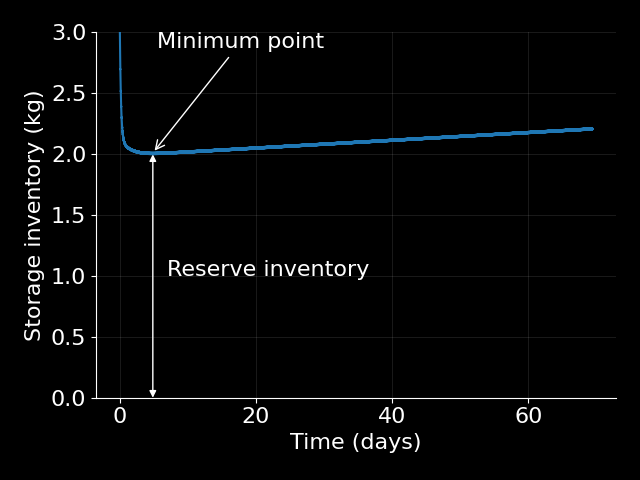 For 24h tritium reserves
TBRa > TBRr
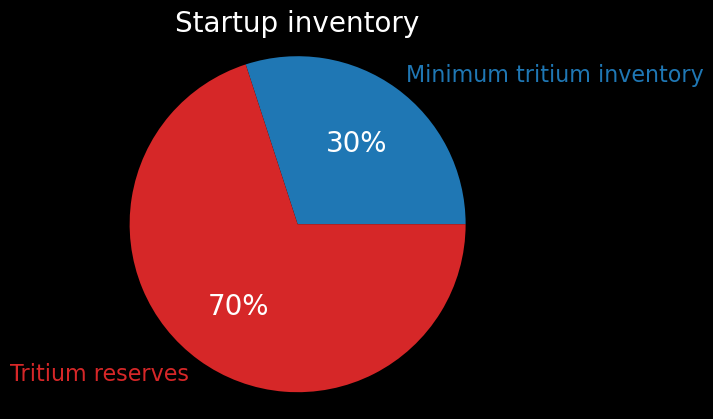 RISK REGIONS – REFERENCE VALUES
Doubling time (y)
Startup inventory (kg)
Required TBR
Risk
World reserves of tritium (non-military)
5
5
Medium-low
1.1
High
1.3
10
40
Medium
1.2
7
20
2
1
Low
1
Tritium fuel cycle of an ARC-class fusion power plant
T separation membrane
Blanket
Isotope Separation System
Storage and Management
Fueling System
DIR
Fuel Cleanup
Vacuum Pump
First Wall
TES
PLASMA
Meschini, S., et al., Nuclear Fusion 63.12 (2023): 126005.
Divertor
Detritiation System
Heat exchanger
Outer fuel cycle (OFC)
Path may or may not be present, pending technology choices
Tritium ion flux
Tritium flow
Neutron flux
Inner fuel cycle (IFC)
FUEL CLEANUP
T separation membrane
Blanket
Isotope Separation System
Storage and Management
Fueling System
GOAL
Separate fuel (D and T) from other gases
Different flavors of Pd membranes
DIR
Fuel Cleanup
Vacuum Pump
First Wall
TES
PLASMA
Divertor
Detritiation System
Heat exchanger
MOST CRITICAL COMPONENTS
T separation membrane
!
Blanket
Isotope Separation System
Storage and Management
Fueling System
!
!
DIR
!
Fuel Cleanup
Vacuum Pump
First Wall
TES
PLASMA
Divertor
Detritiation System
Heat exchanger
Outer fuel cycle (OFC)
Path may or may not be present, pending technology choices
Tritium ion flux
Tritium flow
Neutron flux
Inner fuel cycle (IFC)
DIRECT INTERNAL RECYCLING
Metal Foil Pumps
GOALS
Provide effective pumping
Sharp H selectivity
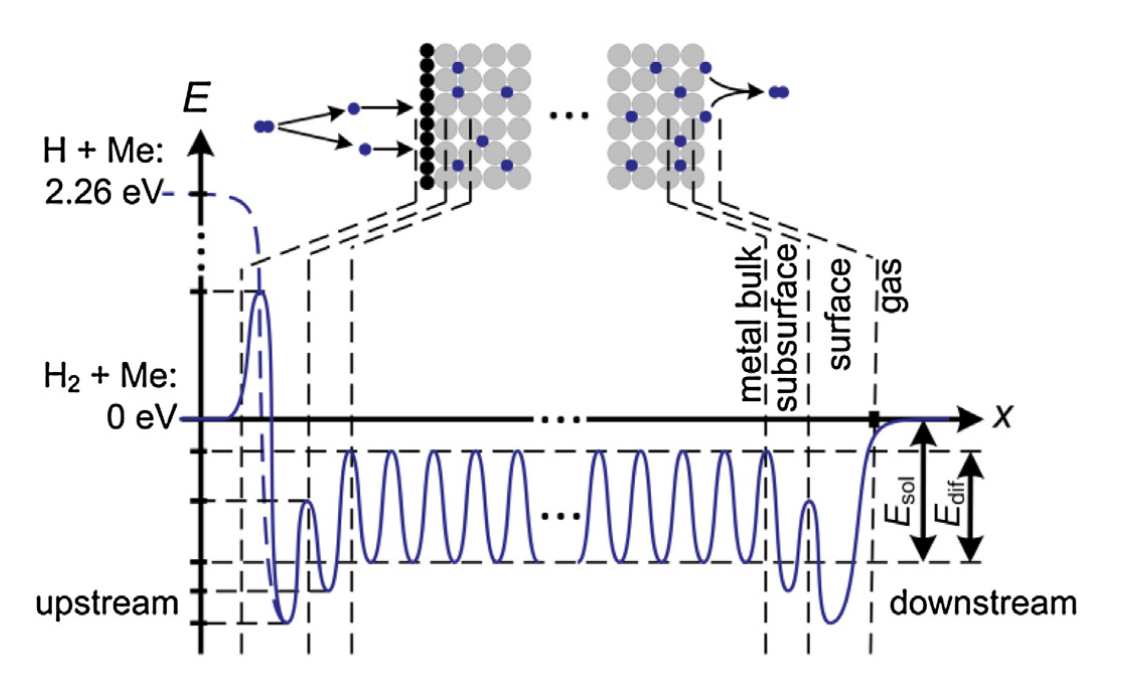 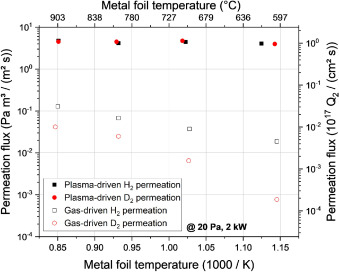 SUPERPERMEATION
x102 – 104
CLASSIC DIFFUSION
Peters, B.J, and Day, C., FED 124 (2017): 696-699.
DIRECT INTERNAL RECYCLING
Metal Foil Pumps
FUNCTIONS:
Effective pumping
Sharp H selectivity
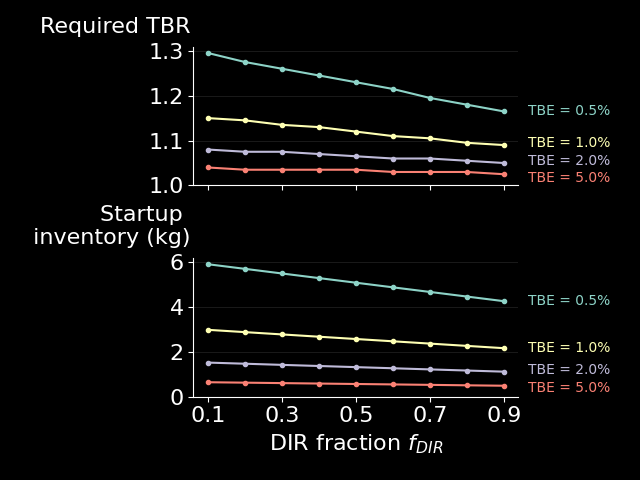 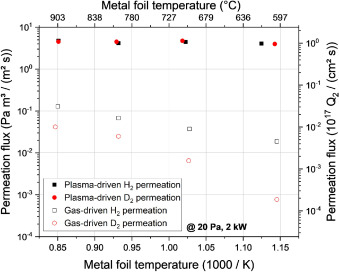 SUPERPERMEATION
x102 – 104
CLASSIC DIFFUSION
Peters, B.J, and Day, C., FED 124 (2017): 696-699.
TRITIUM BURN EFFICIENCY
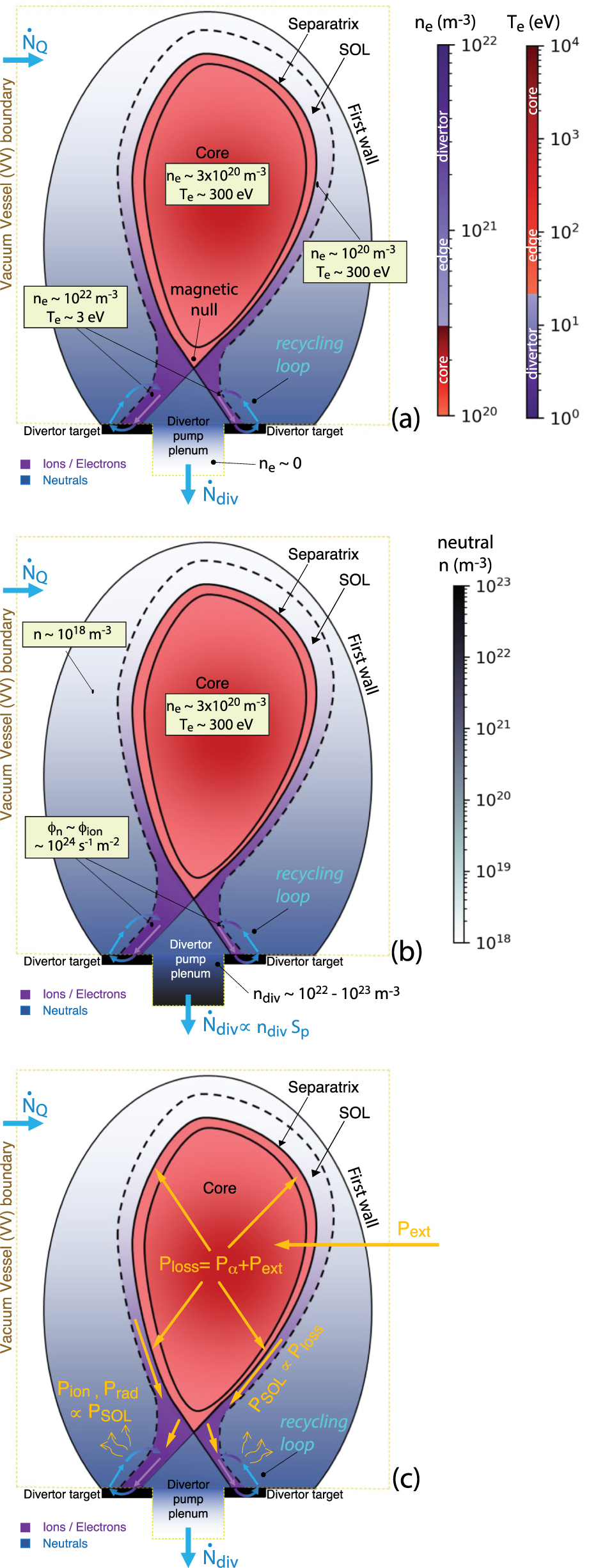 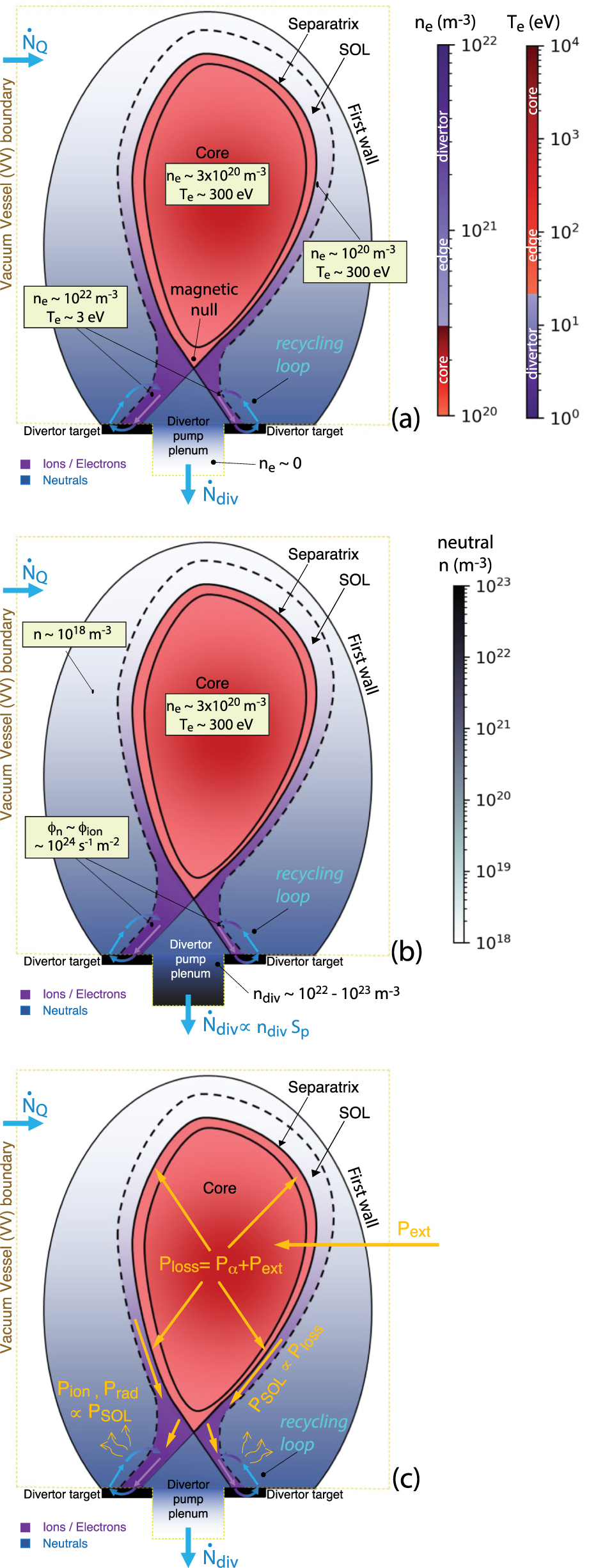 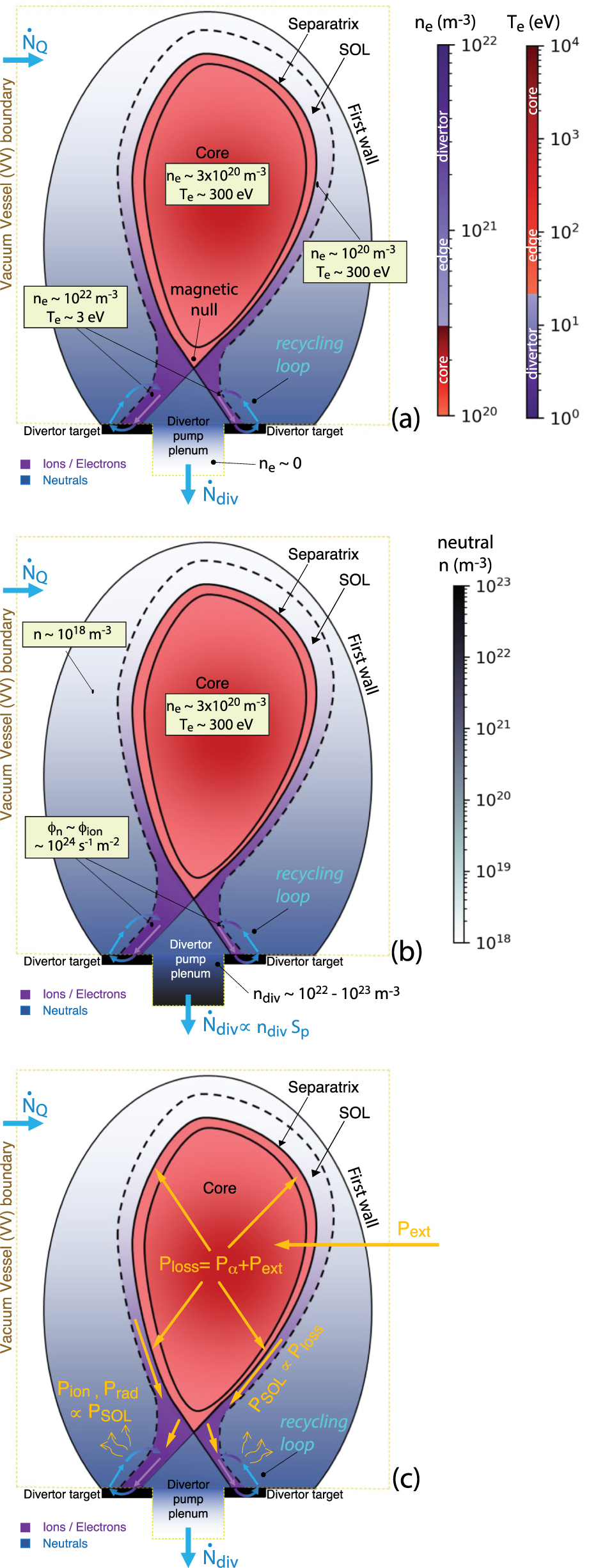 Tritium removal is a collateral effect of He ash removal
ITER TBE = 0.36%
Whyte, D. G., et al, Nuclear Fusion 63.12 (2023): 126019.
TBE and TSS
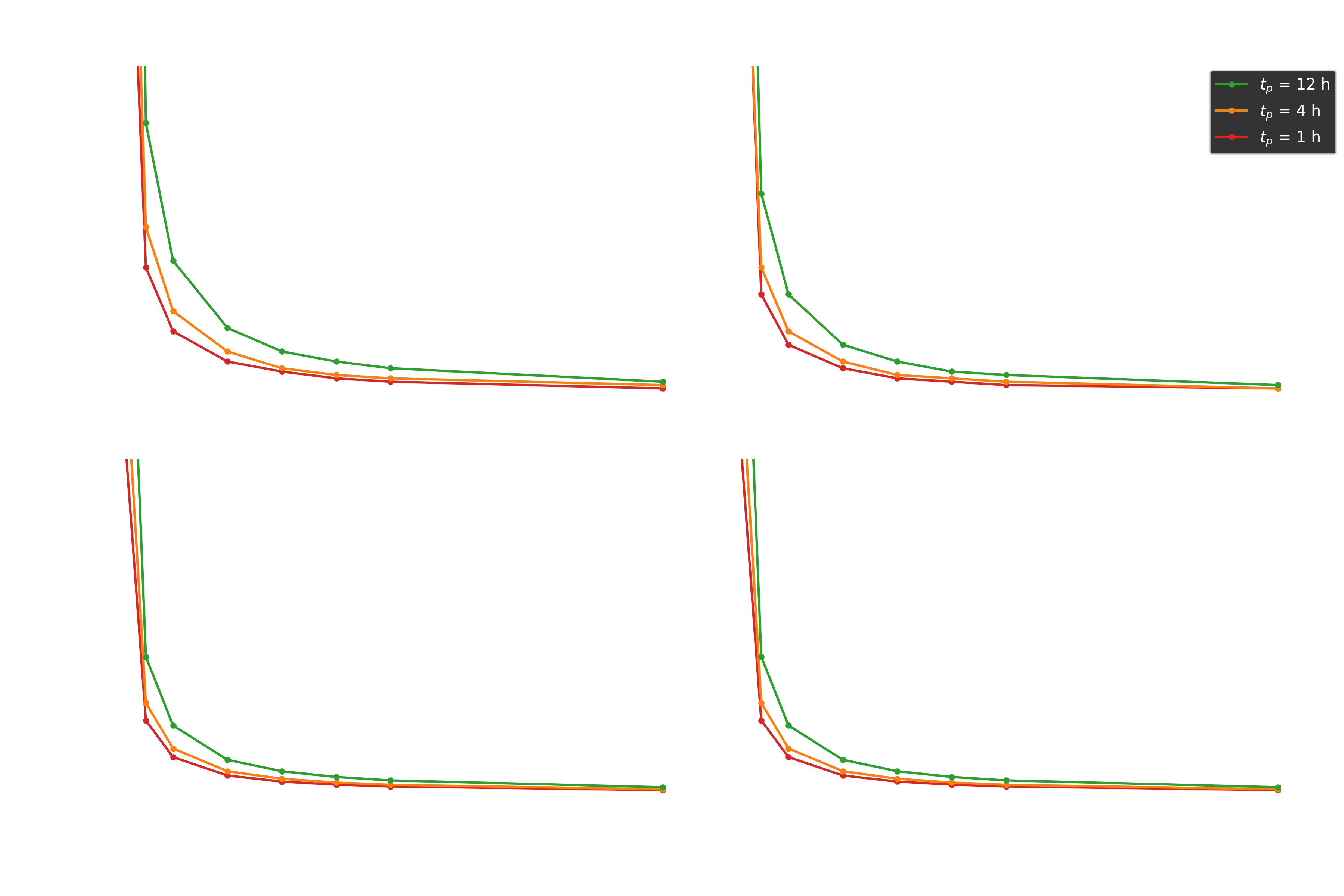 TSS is virtually impossible at low TBE
Meschini, S., et al., Nuclear Fusion 63.12 (2023): 126005.
TBE and FUSION POWER
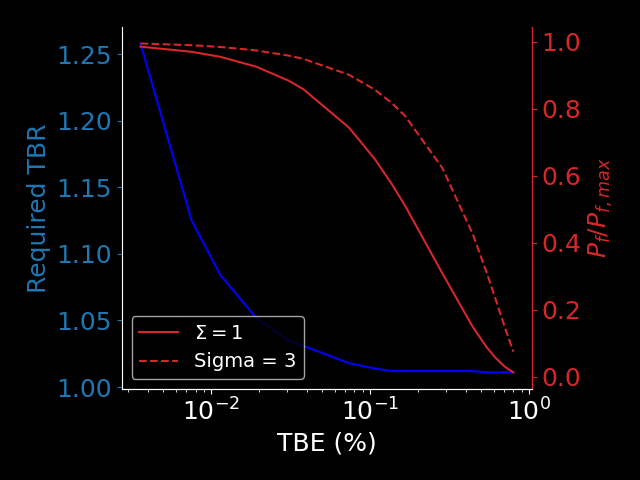 Improving tritium self-sufficiency
Decreasing power production
Tritium self-sufficiency and power production are competing goals!
Meschini, S., et al., Nuclear Fusion 63.12 (2023): 126005.
TBE and FUSION POWER
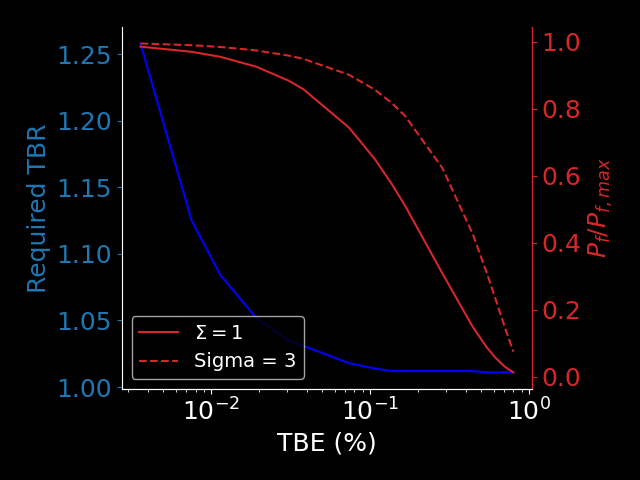 Improving tritium self-sufficiency
Decreasing power production
Meschini, S., et al., Nuclear Fusion 63.12 (2023): 126005.
OUTLINE
Fuel cycle
Fuel cycle dynamics
Fuel cycle layout
Main technologies
H transport
Tritium implantation and trapping
Impact of neutron irradiation and material damage on tritium self-sufficiency
Global market
Tritium reserves management
Fusion energy penetration
NEUTRON-INDUCED DAMAGE IN MATERIALS
Material damage and hydrogen trapping
n
H
Radiation damage
n
T separation membrane
Blanket
Isotope Separation System
Storage and Management
Fueling System
DIR
Implantation
Fuel Cleanup
Vacuum Pump
First Wall
TES
PLASMA
Trapping
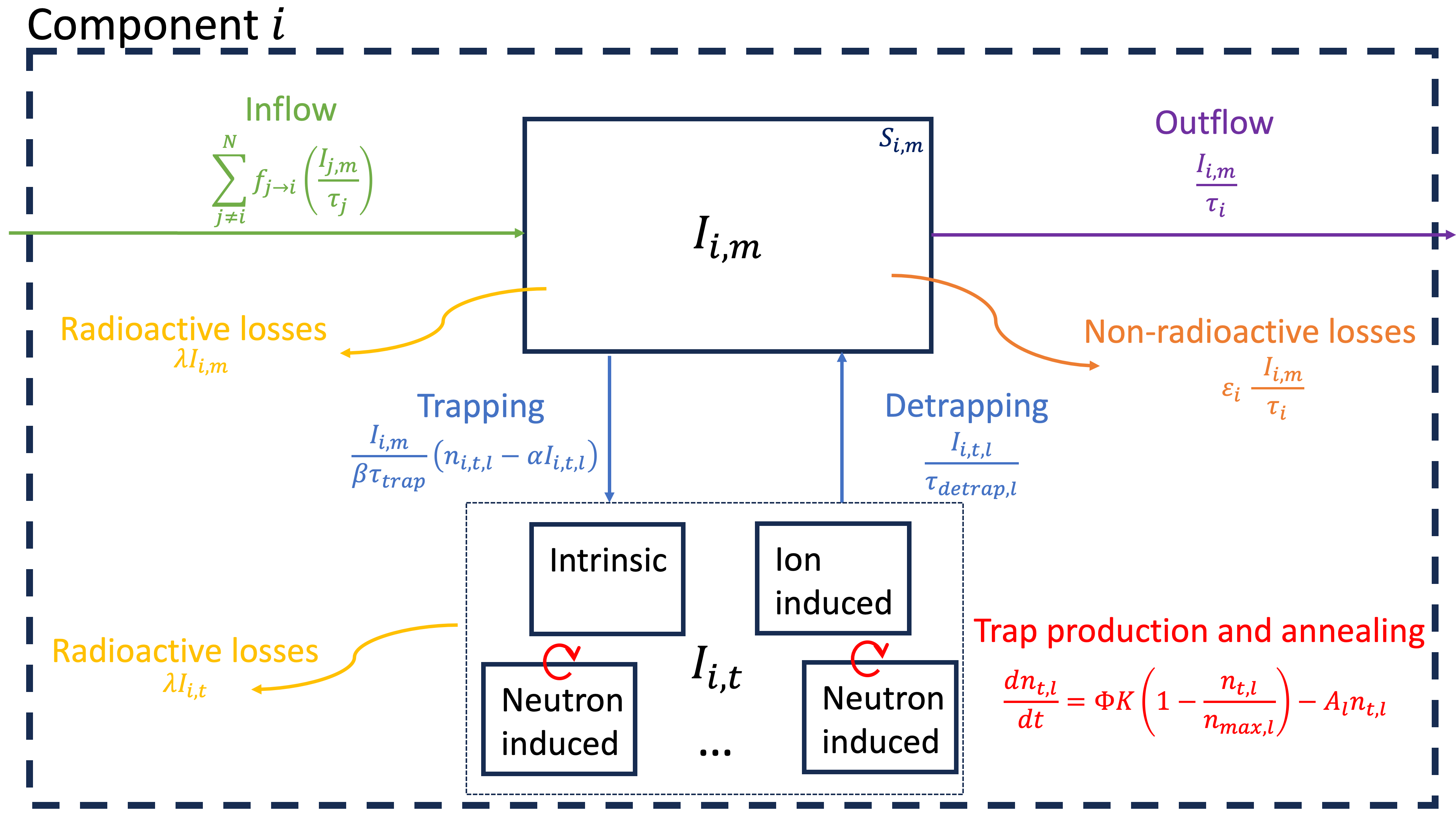 Divertor
Detritiation System
Detrapping
Heat exchanger
Diffusion
+ COMPONENT REPLACEMENT
TRAPPING AND COMPONENT REPLACEMENT STRONGLY IMPACT TSS
Intrinsic traps 
Trapping energy negligible at blanket operating temperatures
Negligible (constant) trap density
No traps 
As before
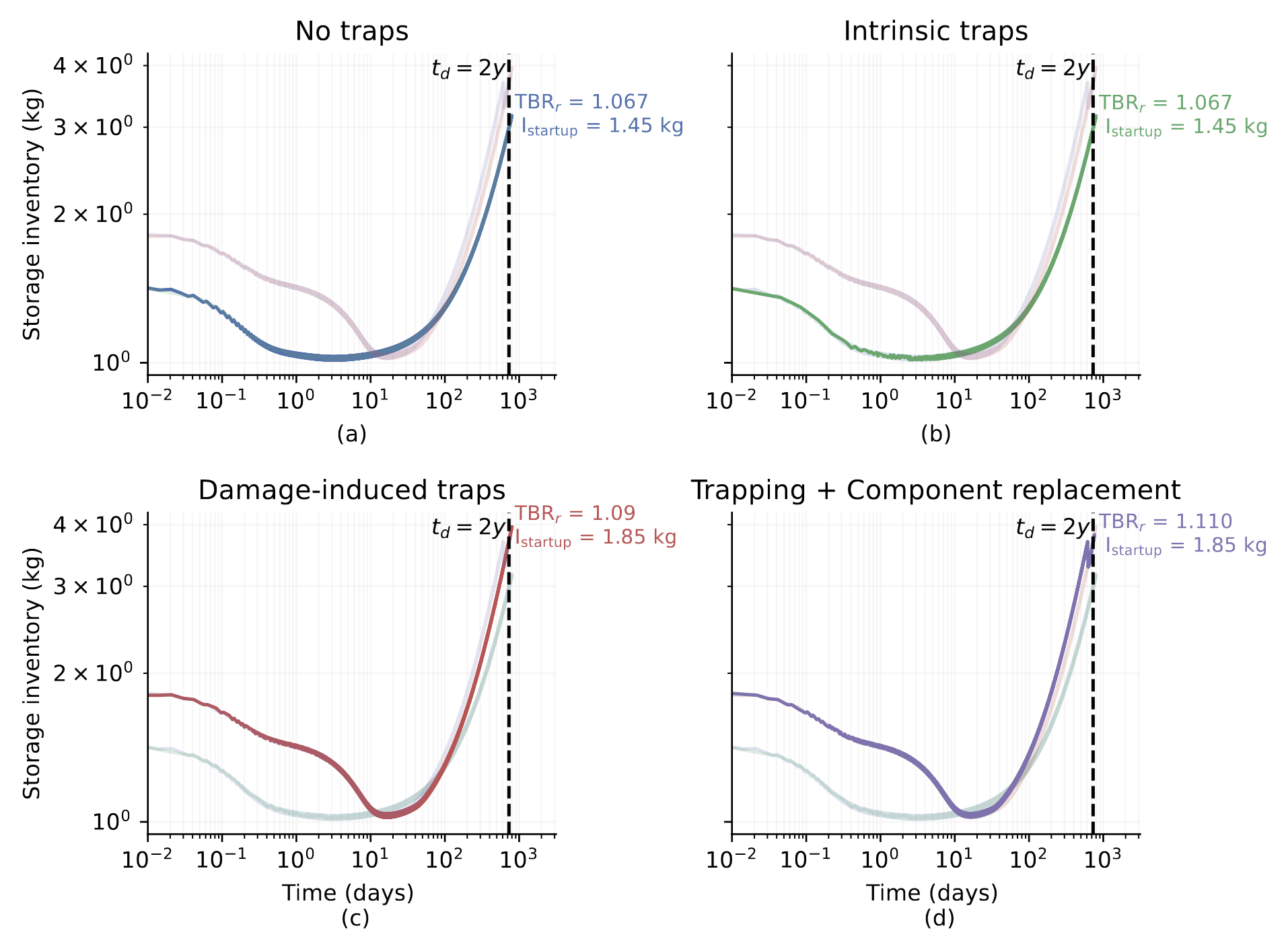 Damage-induced traps
High trapping energy
Non-negligible, increasing trap density
+ 3% TBRr and + 20% startup inventory
Trapping + component replacement
Periodic tritium sink
Must recover trapped tritium before disposal
Meschini et al., Submitted to NF
DESIGN CONSIDERATIONS DUE TO TRAPPING
Tritium retention in tritium facing components (structural materials) dominates the reactor tritium inventory
Very high operating temperatures may worsen retention due to trapping
OUTLINE
Fuel cycle
Fuel cycle dynamics
Fuel cycle layout
Main technologies
Macroscopic H transport
Tritium implantation and trapping
Impact of neutron irradiation and material damage on tritium self-sufficiency
Global market
Tritium reserves management
Fusion energy penetration
[Speaker Notes: Add atomic scale the results do not produce very useful data, but allow to understand the phenomenology]
TRITIUM RESOURCES AVAILABLE
Private companies might deploy FPPs2 even before ITER starts D-T operations (delayed to 20391)
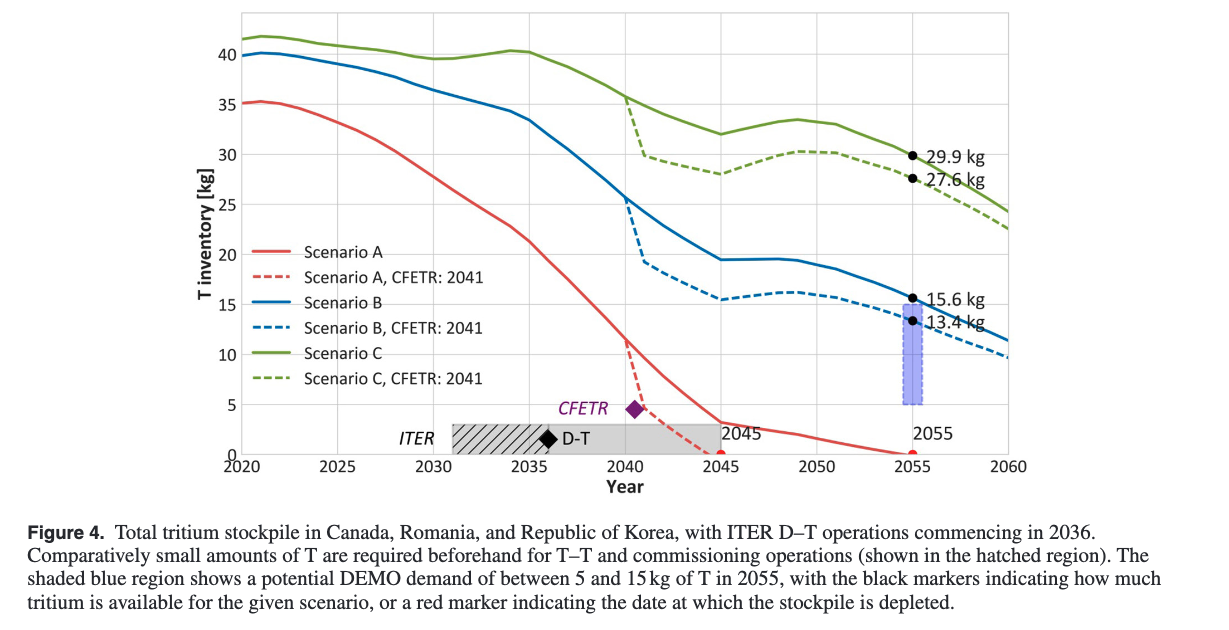 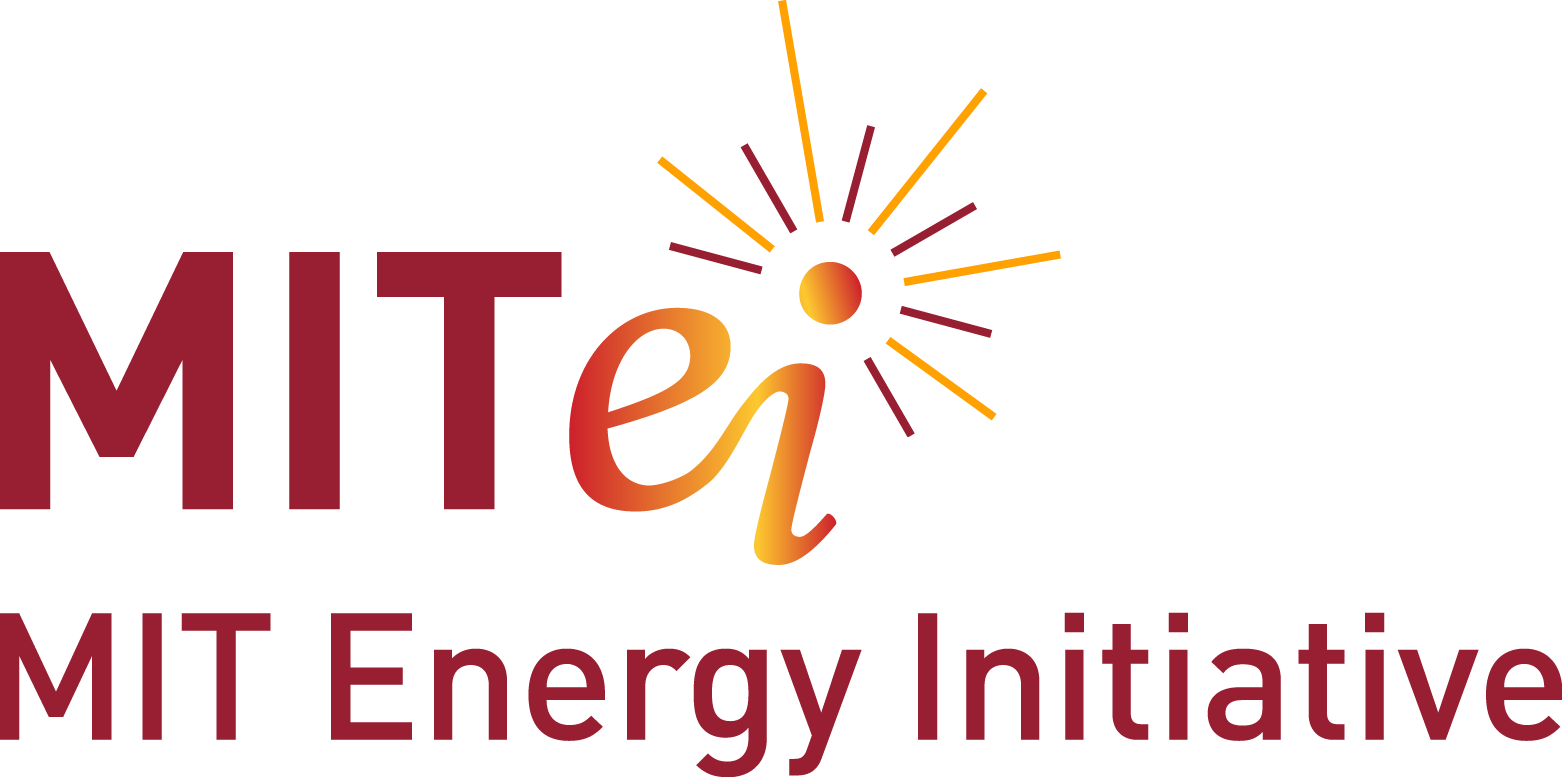 Kovari, M., et al. "Tritium resources available for fusion reactors." Nuclear Fusion 58.2 (2017): 026010.
See also: Pearson, R., et al., Fusion Engineering and Design 136 (2018): 1140-1148.
1 https://www.iter.org/newsline/-/4056
2 The global fusion industry in 2024, Fusion Companies Survey by the Fusion Industry Association
UNCERTAINTY IN FC DESIGN MAKES THE RESERVES EVOLUTION VERY UNCERTAIN
Multiple factors impact tritium reserve evolution:
TBR
Startup inventory
FPP construction time
FPP availability
…
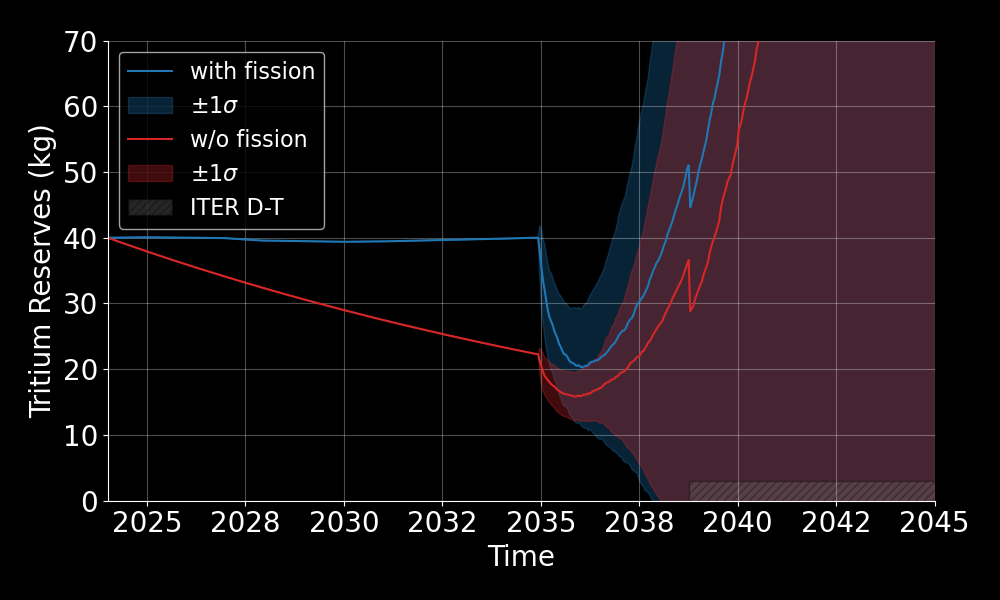 First FFP operations start
First FPP construction starts
S. Meschini, TOFE 2024
STARTUP INVENTORY DRIVES FUSION ENERGY GROWTH AND TRITIUM ECONOMY
Assuming a regulated market as for He3
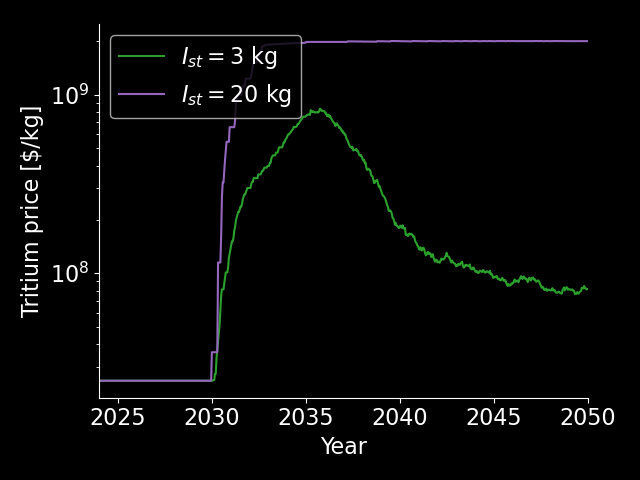 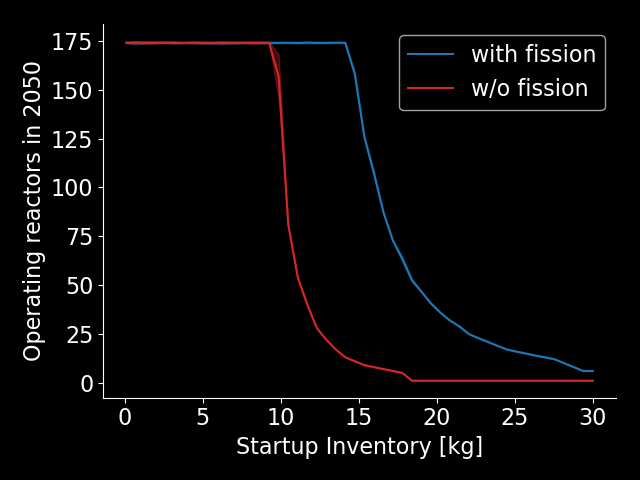 Tritium reserves chocked by too high, scattered demand
S. Meschini, TOFE 2024
1 Kovari, M., et al. "Tritium resources available for fusion reactors." Nuclear Fusion 58.2 (2017): 026010.
CONCLUSIONS
Tritium self-sufficiency is a multiscale problem. Lack of coordination and experiments to connect the scales. 
Technology development (DIR) and ‘tritium efficient’ plasma operations (TBE) can revolutionize fuel cycle designs
Tritium retention in tritium facing components (structural materials) dominates the reactor tritium inventory
Very high operating temperatures may worsen retention due to trapping
CONCLUSIONS
BACKUP SLIDES
R&D H TRAPPING
Trap energy and density data is scarce and unreliable for structural materials  (V alloys, Eurofer, HEA, Nikel superalloys)
Defect production and dynamics need deeper understanding, especially at high fluences and high neutron energies
Tungsten is assumed to be a good proxy for fusion neutrons (demonstrated for fission neutrons only). None of the available facilities can achieve FPP-relevant fluences (or dpa) with 14 MeV neutrons
Computational material science (DFT and MD) might be pivotal to speed up R&D in this field
RELATION BETWEEN TSS FIGURES OF MERIT
Informed approach
Uninformed approach
Informed by global scale constraints (economics, policies, T supply)
Set by FC design and reserves
Set by FC design and reserves
From blanket design
Design requirement for blankets
MAJOR DRIVERS ARE IFC RESIDENCE TIME AND TRITIUM BURN EFFICIENCY
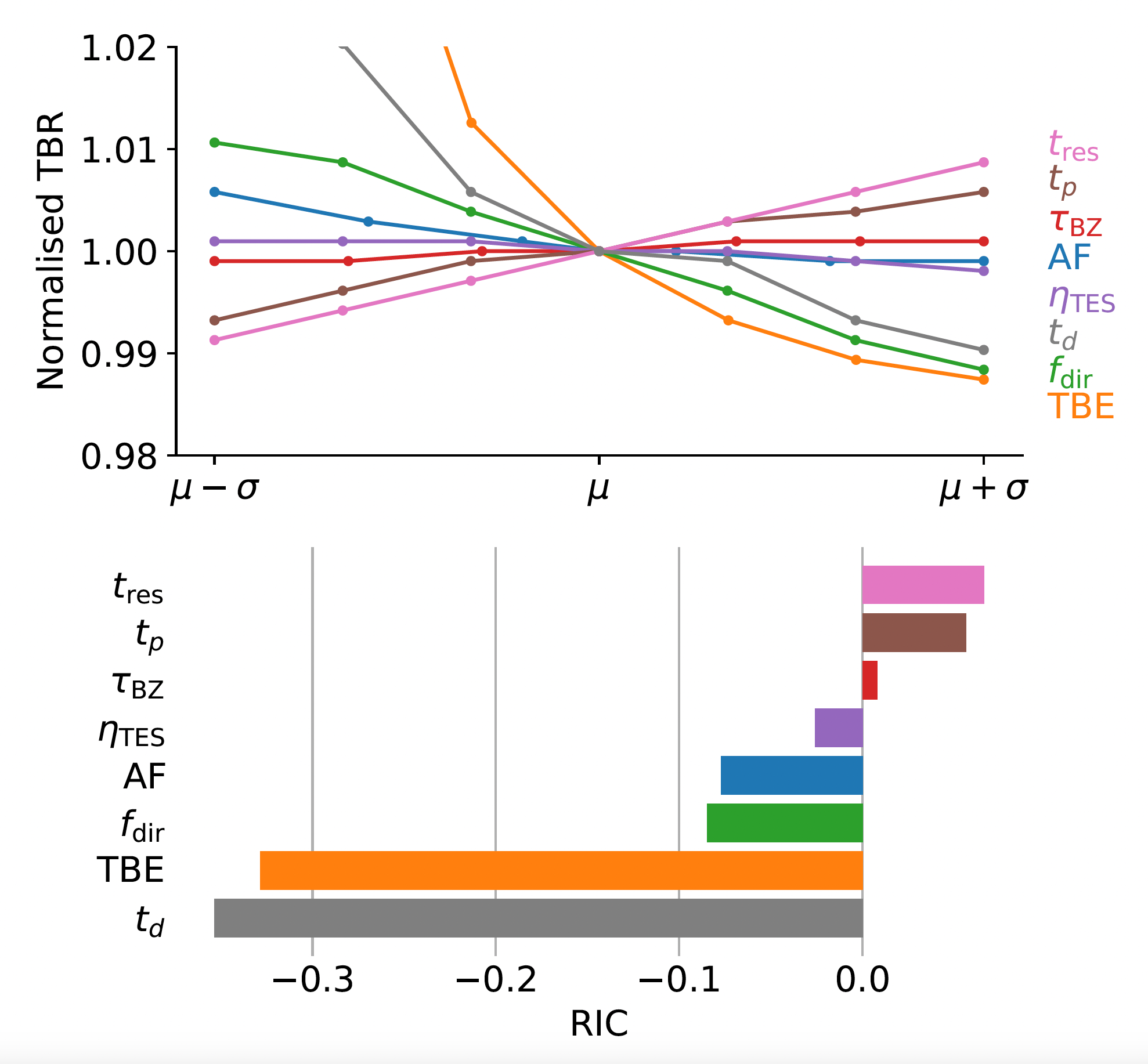 Faster T processing time
Better fuel usage
Relative sensitivity index
BREEDING BLANKETS
T separation membrane
Blanket
Isotope Separation System
Storage and Management
Fueling System
GOAL
Breed tritium (+ heat extraction and shielding)
DIR
Fuel Cleanup
Vacuum Pump
First Wall
TES
PLASMA
TECHNOLOGIES
Liquid breeders:
Molten salts*
Li
PbLi
Solid breeders:
HCPB
Divertor
Detritiation System
Heat exchanger
*LIBRA experiment at MIT
BREEDING BLANKETS
T separation membrane
Blanket
Isotope Separation System
Storage and Management
Fueling System
GOAL
Breed tritium (+ heat extraction and shielding) 1,2
DIR
Fuel Cleanup
Vacuum Pump
First Wall
TES
PLASMA
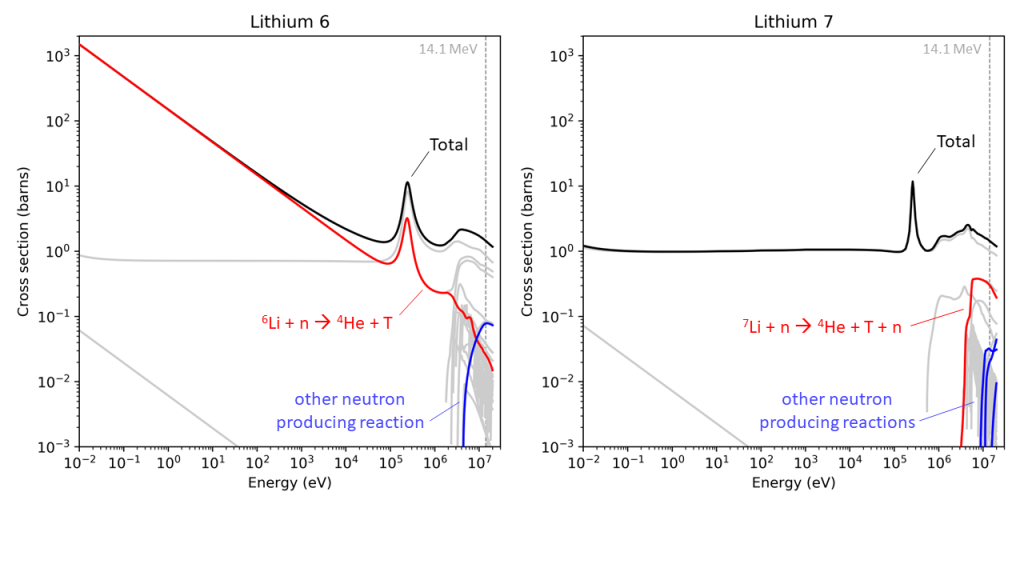 TECHNOLOGIES
Liquid breeders:
Molten salts
Li
PbLi
Solid breeders:
HCPB
Divertor
Detritiation System
Heat exchanger
Shimwell, J., https://xsplot.com/
1Di Giacomo, M., Master Thesis, PoliTo, 2024.
2Bae, Jin Whan, et al., Nuclear Fusion 64.5 (2024): 056013.
TRITIUM EXTRACTORS
T separation membrane
Blanket
Isotope Separation System
Storage and Management
Fueling System
TECHNOLOGIES
Permeator against vacuum
Vacuum sieve tray
Gas-liquid contactor
GOAL
Extract tritium from a carrier
DIR
Fuel Cleanup
Vacuum Pump
First Wall
TES
PLASMA
Divertor
Detritiation System
Heat exchanger
HEAT EXCHANGERS
T separation membrane
Blanket
Isotope Separation System
Storage and Management
Fueling System
GOAL
Heat transfer
Prevent contamination (if double function coolant/carrier)
DIR
Fuel Cleanup
Vacuum Pump
First Wall
TES
PLASMA
Divertor
Detritiation System
Heat exchanger
TECHNOLOGIES
Direct coupling with power cycle
Double wall heat exchanger
Indirect coupling
Intermediate loop (+storage)
Simultaneous extraction of heat and tritium?
Colliva, Francesco, et al., FED 201 (2024): 114261.
VACUUM PUMPS
T separation membrane
Blanket
Isotope Separation System
Storage and Management
Fueling System
GOAL
Remove He ash (plasma operations)
Pump down (dwell time)
TECHNOLOGIES
Kinetic 
Turbomolecular
Vapor diffusion
Getter
Cryopump
DIR:
Metal foil pumps
Proton conducting pumps
Multistage cryopumps
DIR
Fuel Cleanup
Vacuum Pump
First Wall
TES
PLASMA
Divertor
Detritiation System
Heat exchanger
DESIGN CONSIDERATIONS DUE TO TRAPPING
Tritium retention in tritium facing components (structural materials) dominates the reactor tritium inventory
Tritium retention in plasma facing components still important but less relevant (compare an FPP vs experimental device)
Very high operating temperatures may worsen retention due to trapping
Frequent replacement of in-vessel components requires fast and efficient tritium removal techniques
Standard tritium removal techniques are not effective to remove tritium from high energy traps